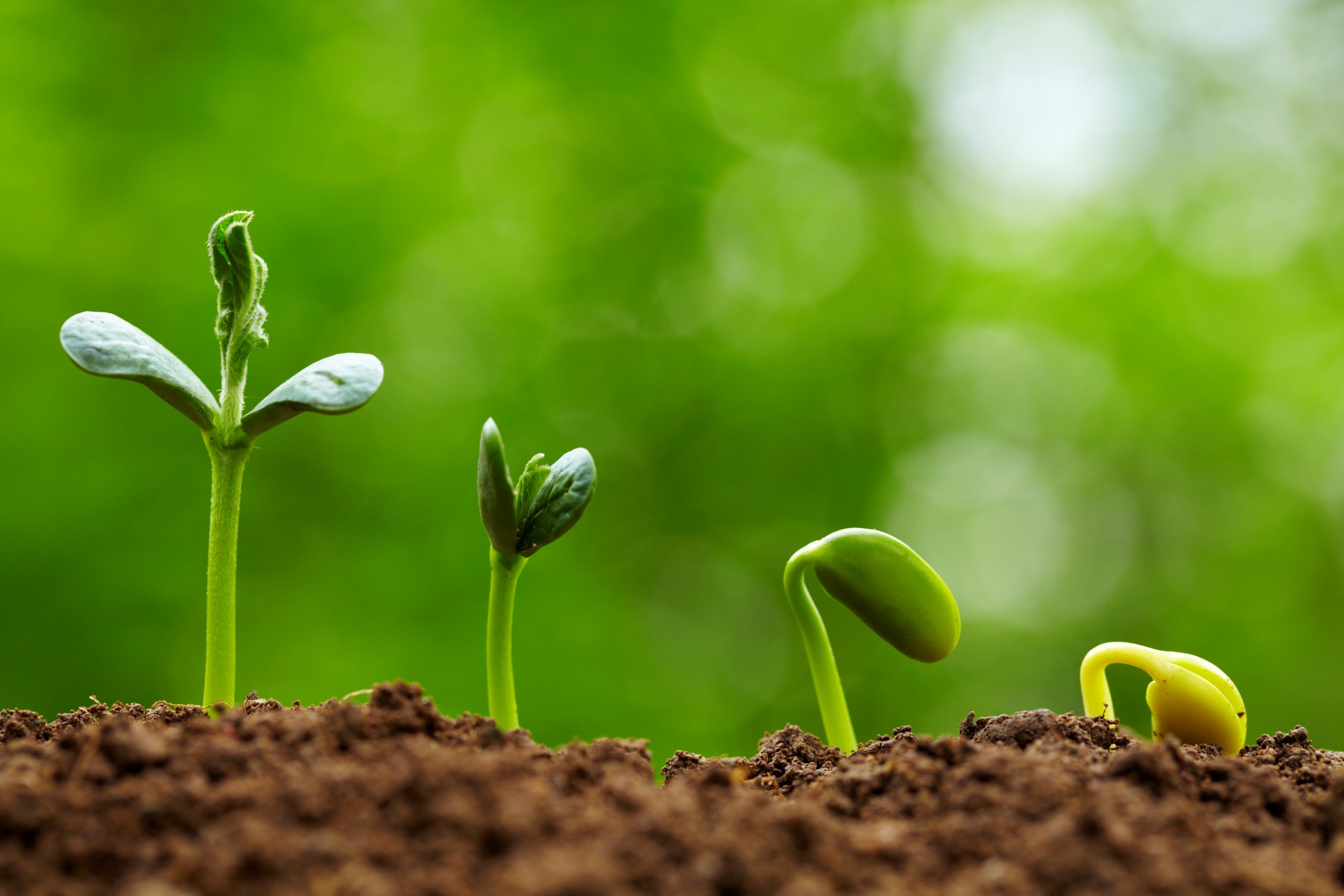 成长的喜乐(13)
我们心目中的教会
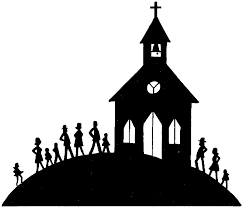 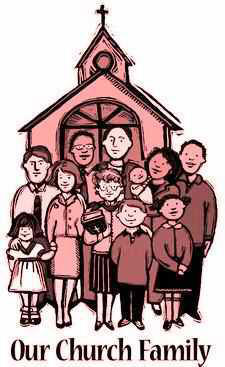 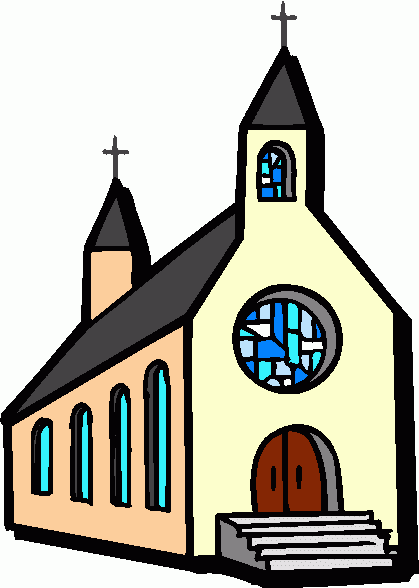 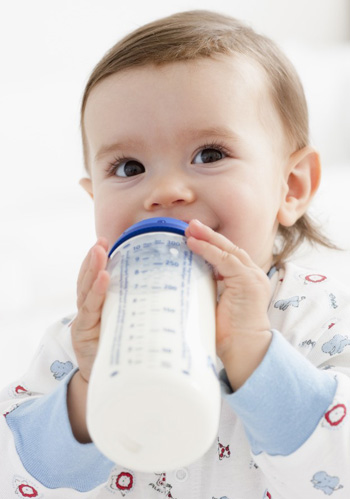 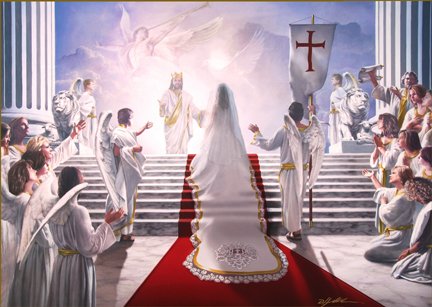 灵奶
属灵恩赐
模仿天父
属天的教会到底是怎么样的？
加2:19 我因律法，就向律法死了，叫我可以向神活着。2:20 我已经与基督同钉十字架，现在活着的不再是我，乃是基督在我里面活着；并且我如今在肉身活着，是因信神的儿子而活；他是爱我，为我捨己。2:21 我不废掉神的恩；义若是藉着律法得的，基督就是徒然死了。
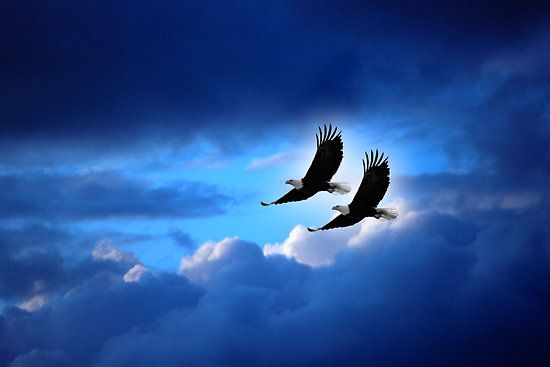 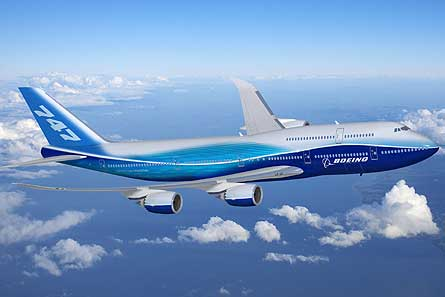 属天的教会到底是怎么样的？
弗1:3 愿颂赞归与我们主耶稣基督的父神！他在基督里曾赐给我们天上各样属灵的福气：1:4 就如神从创立世界以前，在基督里拣选了我们，使我们在他面前成为圣洁，无有瑕疵；1:5 又因爱我们，就按着自己意旨所喜悦的，预定我们藉着耶稣基督得儿子的名分， 1:6 使他荣耀的恩典得着称赞；这恩典是他在爱子里所赐给我们的。
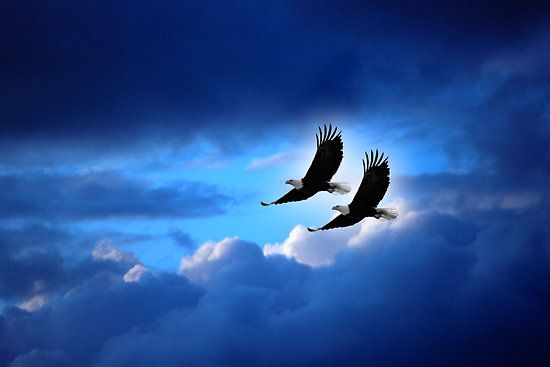 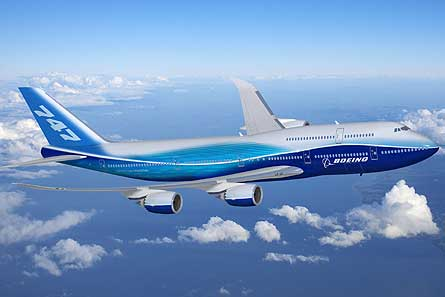 属天的教会到底是怎么样的？
弗1:7 我们藉这爱子的血得蒙救赎，过犯得以赦免，乃是照他丰富的恩典。1:8 这恩典是神用诸般智慧聪明，充充足足赏给我们的；1:9 都是照他自己所预定的美意，叫我们知道他旨意的奥秘，1:10 要照所安排的，在日期满足的时候，使天上、地上、一切所有的都在基督里面同归于一。
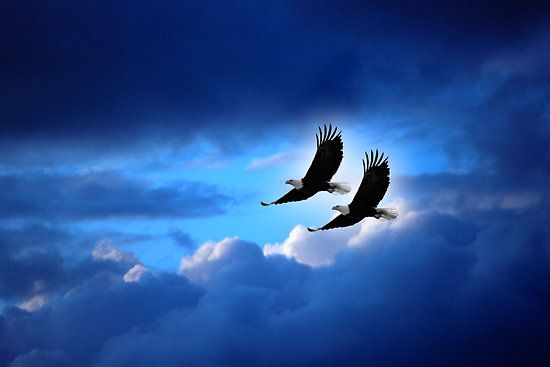 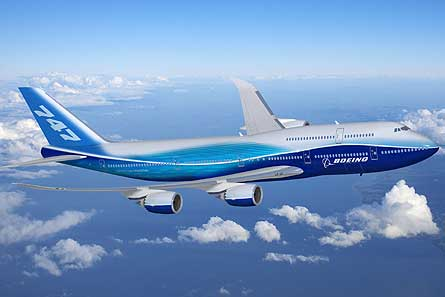 属天的教会到底是怎么样的？
弗1:11 我们也在他里面得（或作：成）了基业；这原是那位随己意行、做万事的，照着他旨意所预定的，1:12 叫他的荣耀从我们这首先在基督里有盼望的人可以得着称赞。1:13 你们既听见真理的道，就是那叫你们得救的福音，也信了基督，既然信他，就受了所应许的圣灵为印记。
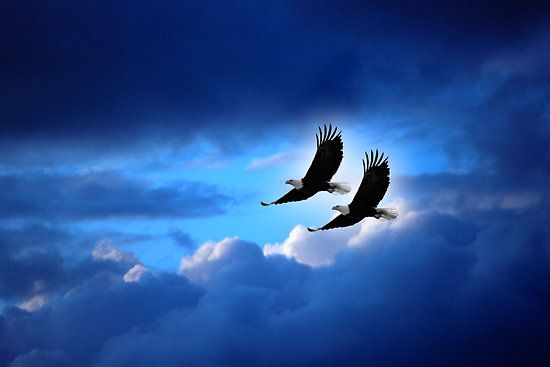 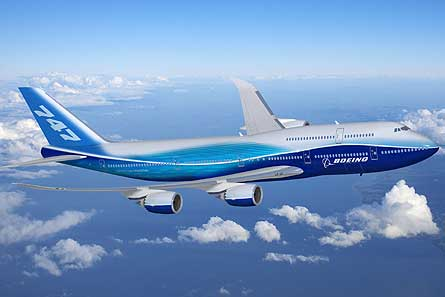 属天的教会到底是怎么样的？
弗1:14 这圣灵是我们得基业的凭据（原文作：质），直等到神之民（原文作：产业）被赎，使他的荣耀得着称赞。1:15 因此，我既听见你们信从主耶稣，亲爱众圣徒，1:16 就为你们不住的感谢神。祷告的时候，常题到你们，1:17 求我们主耶稣基督的神，荣耀的父，将那赐人智慧和启示的灵赏给你们，使你们真知道他，
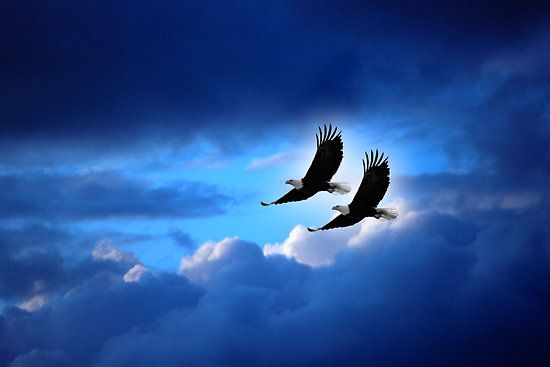 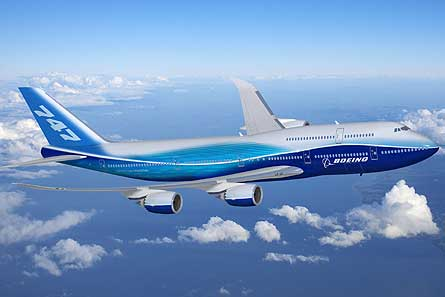 属天的教会到底是怎么样的？
弗1:18 并且照明你们心中的眼睛，使你们知道他的恩召有何等指望，他在圣徒中得的基业有何等丰盛的荣耀；1:19 并知道他向我们这信的人所显的能力是何等浩大，1:20 就是照他在基督身上所运行的大能大力，使他从死里复活，叫他在天上坐在自己的右边，
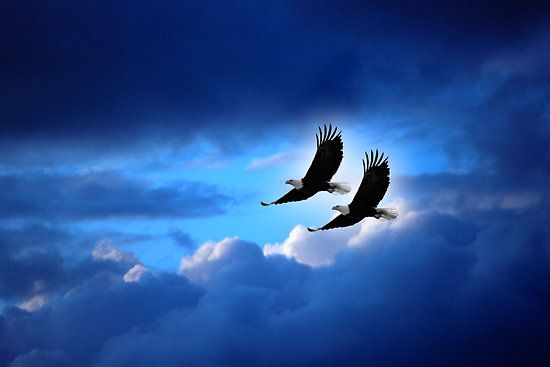 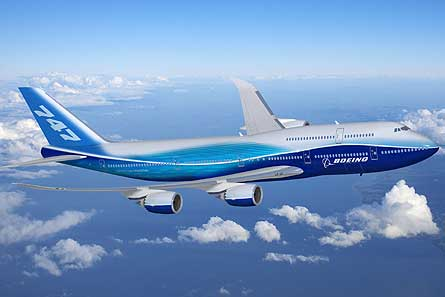 属天的教会到底是怎么样的？
弗1:21 远超过一切执政的、掌权的、有能的、主治的，和一切有名的；不但是今世的，连来世的也都超过了。1:22 又将万有服在他的脚下，使他为教会作万有之首。1:23 教会是他的身体，是那充满万有者所充满的。
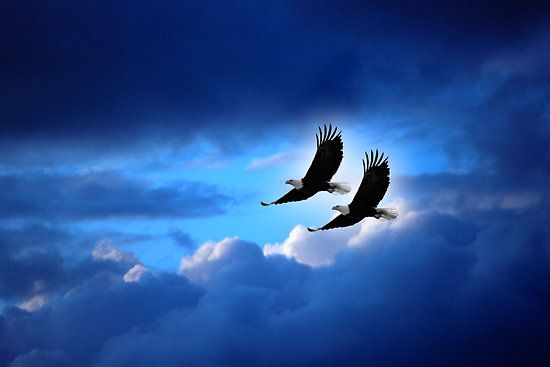 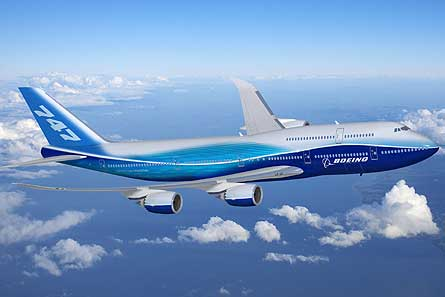 属天的教会到底是怎么样的？
弗1:21 远超过一切执政的、掌权的、有能的、主治的，和一切有名的；不但是今世的，连来世的也都超过了。1:22 又将万有服在他的脚下，使他为教会作万有之首。1:23 教会是他的身体，是那充满万有者所充满的。
启21:1 我又看见一个新天新地；因为先前的天地已经过去了，海也不再有了。21:2 我又看见圣城新耶路撒冷由神那里从天而降，预备好了，就如新妇妆饰整齐，等候丈夫。21:3 我听见有大声音从宝座出来说：看哪，神的帐幕在人间。
属天的教会到底是怎么样的？
弗1:21 远超过一切执政的、掌权的、有能的、主治的，和一切有名的；不但是今世的，连来世的也都超过了。1:22 又将万有服在他的脚下，使他为教会作万有之首。1:23 教会是他的身体，是那充满万有者所充满的。
启22:3 以后再没有咒诅；在城里有神和羔羊的宝座；他的仆人都要事奉他，22:4 也要见他的面。他的名字必写在他们的额上。22:5 不再有黑夜；他们也不用灯光、日光，因为主神要光照他们。他们要作王，直到永永远远。
属天的教会到底是怎么样的？
弗1:21 远超过一切执政的、掌权的、有能的、主治的，和一切有名的；不但是今世的，连来世的也都超过了。1:22 又将万有服在他的脚下，使他为教会作万有之首。1:23 教会是他的身体，是那充满万有者所充满的。
启3:12 得胜的，我要叫他在我神殿中作柱子，他也必不再从那里出去。我又要将我神的名和我神城的名（这城就是从天上、从我神那里降下来的新耶路撒冷），并我的新名，都写在他上面。
属天的教会到底是怎么样的？
弗1:21 远超过一切执政的、掌权的、有能的、主治的，和一切有名的；不但是今世的，连来世的也都超过了。1:22 又将万有服在他的脚下，使他为教会作万有之首。1:23 教会是他的身体，是那充满万有者所充满的。
约15:1 我是真葡萄树，我父是栽培的人。15:2 凡属我不结果子的枝子，他就剪去；凡结果子的，他就修理乾净，使枝子结果子更多。15:3 现在你们因我讲给你们的道，已经乾净了。
属天的教会到底是怎么样的？
弗2:1 你们死在过犯罪恶之中，他叫你们活过来。2:2 那时，你们在其中行事为人，随从今世的风俗，顺服空中掌权者的首领，就是现今在悖逆之子心中运行的邪灵。2:3 我们从前也都在他们中间，放纵肉体的私慾，随着肉体和心中所喜好的去行，本为可怒之子，和别人一样。
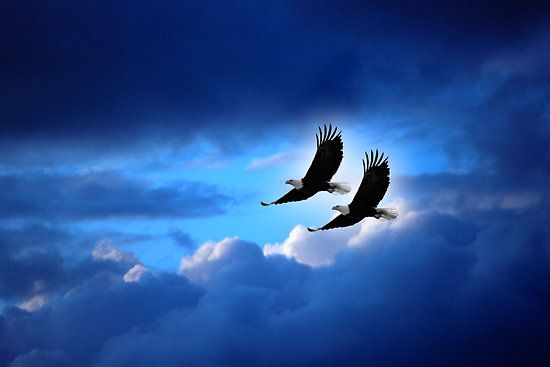 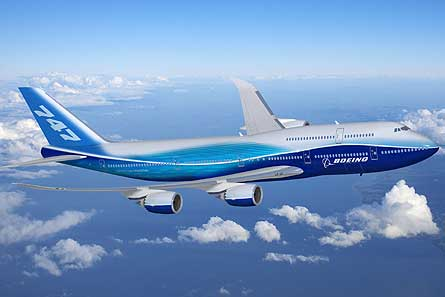 属天的教会到底是怎么样的？
弗2:4 然而，神既有丰富的怜悯，因他爱我们的大爱，2:5 当我们死在过犯中的时候，便叫我们与基督一同活过来。(你们得救是本乎恩。) 2:6 他又叫我们与基督耶稣一同复活，一同坐在天上，2:7 要将他极丰富的恩典，就是他在基督耶稣里向我们所施的恩慈，显明给后来的世代看。
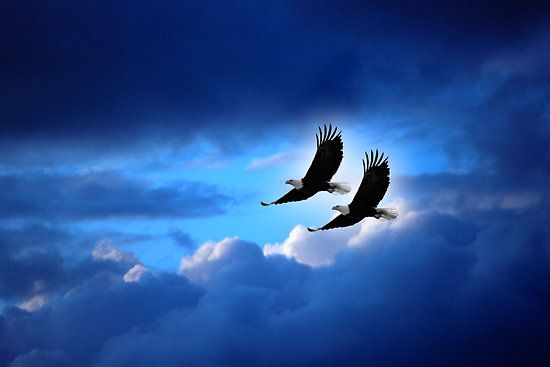 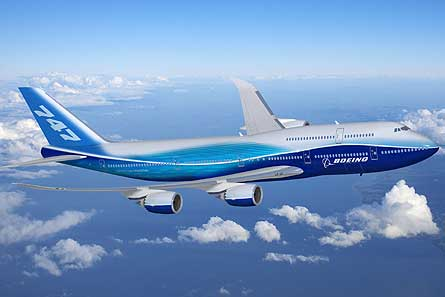 属天的教会到底是怎么样的？
弗2:8 你们得救是本乎恩，也因着信；这并不是出于自己，乃是神所赐的；2:9 也不是出于行为，免得有人自夸。2:10 我们原是他的工作，在基督耶稣里造成的，为要叫我们行善，就是神所预备叫我们行的。
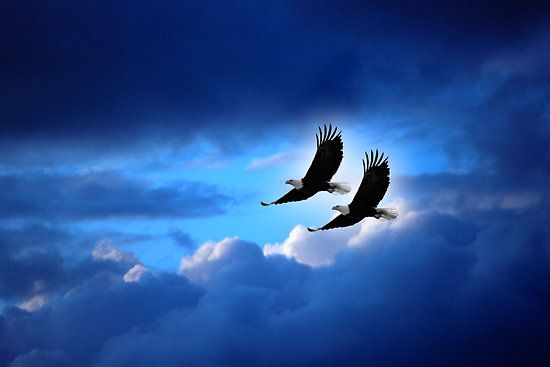 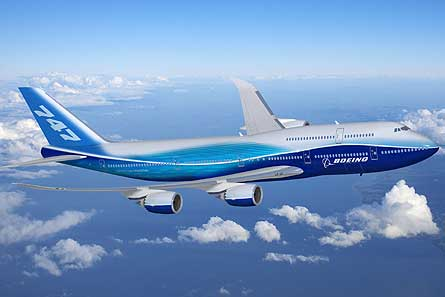 属天的教会到底是怎么样的？
弗2:11 所以你们应当纪念：你们从前按肉体是外邦人，是称为没受割礼的；这名原是那些凭人手在肉身上称为受割礼之人所起的。2:12 那时，你们与基督无关，在以色列国民以外，在所应许的诸约上是局外人，并且活在世上没有指望，没有神。2:13 你们从前远离神的人，如今却在基督耶稣里，靠着他的血，已经得亲近了。
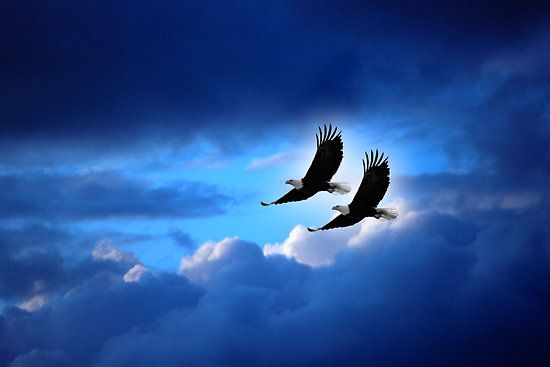 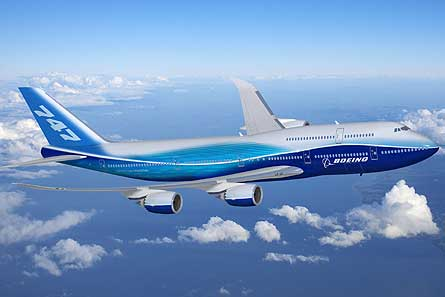 属天的教会到底是怎么样的？
弗2:14 因他使我们和睦（原文作：因他是我们的和睦），将两下合而为一，拆毁了中间隔断的墙；2:15 而且以自己的身体废掉冤仇，就是那记在律法上的规条，为要将两下藉着自己造成一个新人，如此便成就了和睦。2:16 既在十字架上灭了冤仇，便藉这十字架使两下归为一体，与神和好了，2:17 并且来传和平的福音给你们远处的人，也给那近处的人。
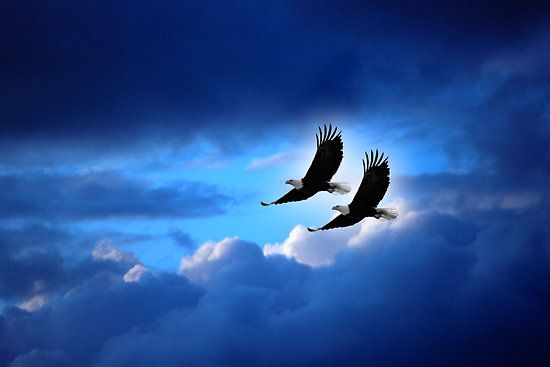 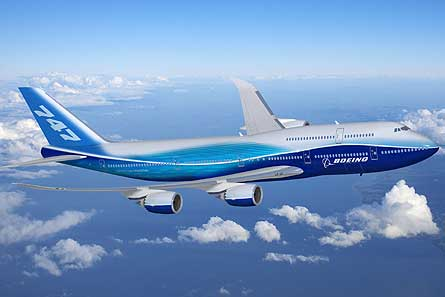 属天的教会到底是怎么样的？
弗2:18 因为我们两下藉着他被一个圣灵所感，得以进到父面前。2:19 这样，你们/你们不再作外人和客旅，是与圣徒同国，是神家里的人了；2:20 并且被建造在使徒和先知的根基上，有基督耶稣自己为房角石，2:21 各（或作：全）房靠他联络得合式，渐渐成为主的圣殿。2:22你们/你们也靠他同被建造，成为神藉着圣灵居住的所在。
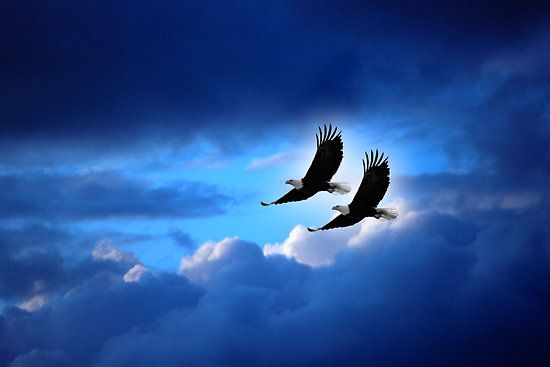 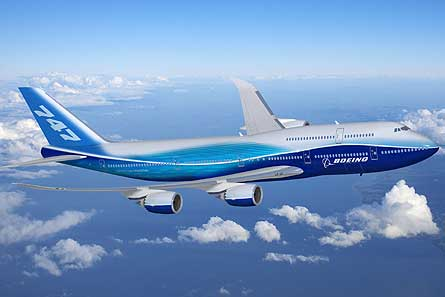 属天的教会到底是怎么样的？
弗1:23 教会是他的身体，是那充满万有者所充满的。
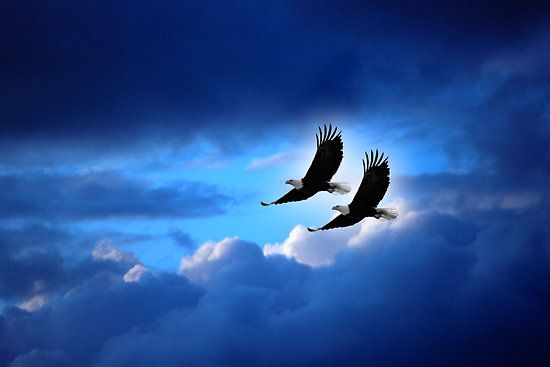 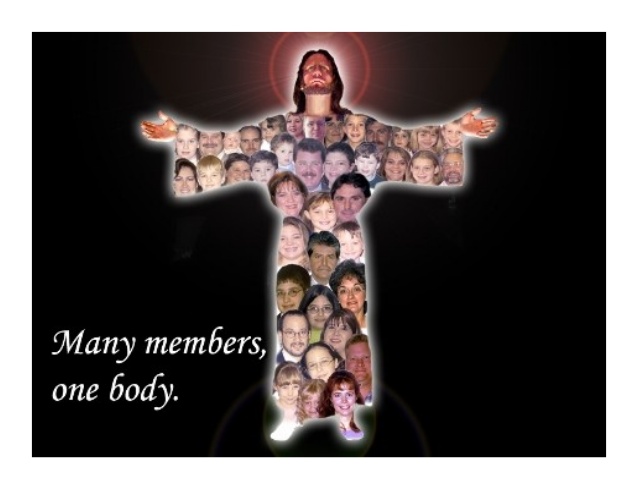 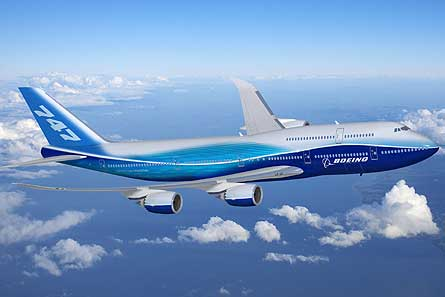 属天的教会到底是怎么样的？
弗3:1 因此，我―保罗为你们外邦人作了基督耶稣被囚的，替你们祈祷。3:2 谅必你们曾听见神赐恩给我，将关切你们的职分託付我，3:3 用启示使我知道福音的奥秘，正如我以前略略写过的。3:4 你们念了，就能晓得我深知基督的奥秘。3:5 这奥秘在以前的世代没有叫人知道，象如今藉着圣灵启示他的圣使徒和先知一样。
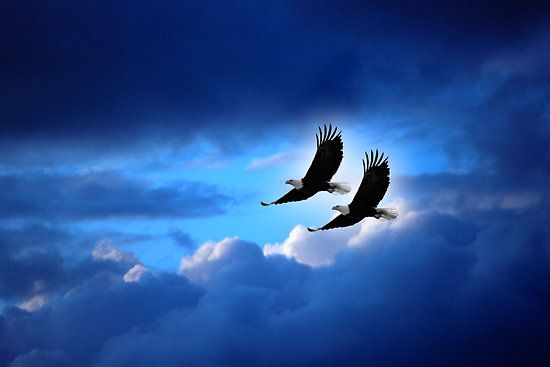 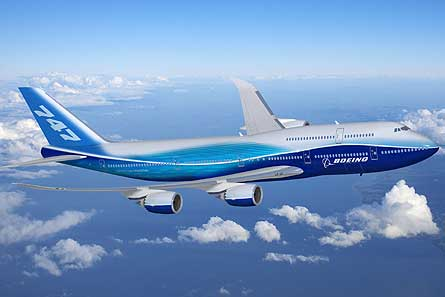 属天的教会到底是怎么样的？
弗3:10 为要藉着教会使天上执政的、掌权的，现在得知神百般的智慧。3:11 这是照神从万世以前，在我们主基督耶稣里所定的旨意。3:12 我们因信耶稣，就在他里面放胆无惧，笃信不疑的来到神面前。3:13 所以，我求你们不要因我为你们所受的患难丧胆，这原是你们的荣耀。3:14 因此，我在父面前屈膝，3:15 （天上地上的各家，都是从他得名。）
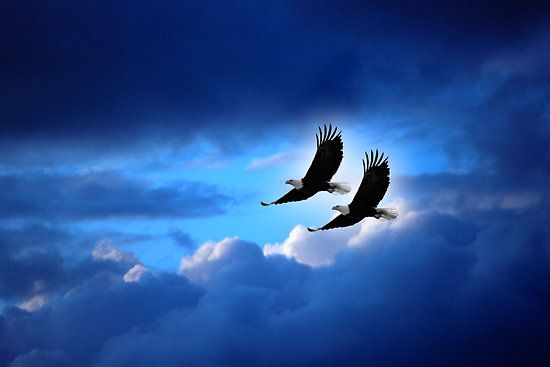 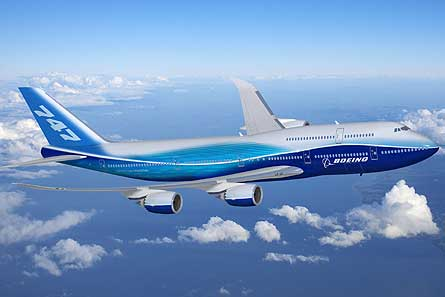 属天的教会到底是怎么样的？
弗3:16 求他按着他丰盛的荣耀，藉着他的灵，叫你们心里的力量刚强起来，3:17 使基督因你们的信，住在你们心里，叫你们的爱心有根有基，3:18 能以和众圣徒一同明白基督的爱是何等长阔高深，3:19 并知道这爱是过于人所能测度的，便叫神一切所充满的，充满了你们。3:20 神能照着运行在我们心里的大力充充足足的成就一切，超过我们所求所想的。
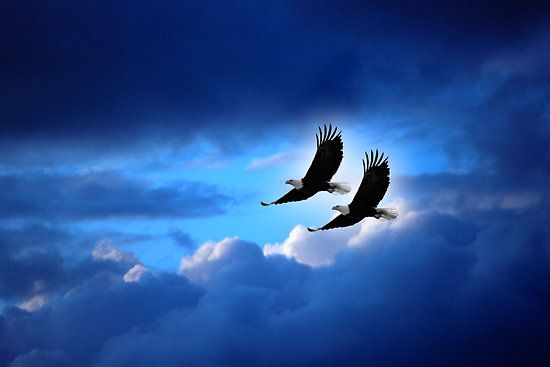 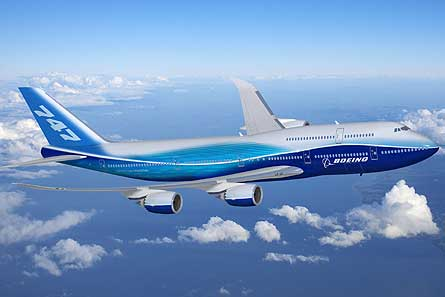 属天的教会到底是怎么样的？
弗3:21 但愿他在教会中，并在基督耶稣里，得着荣耀，直到世世代代，永永远远。阿们！
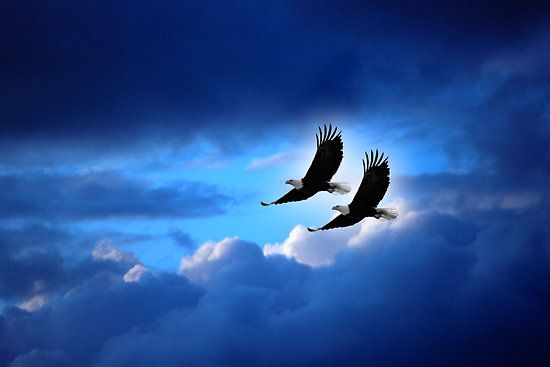 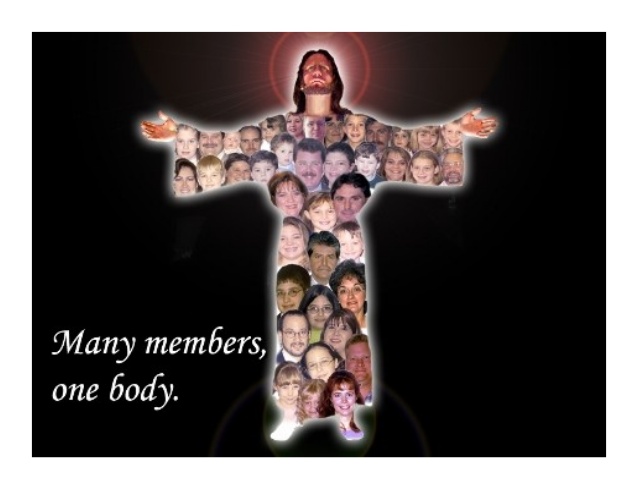 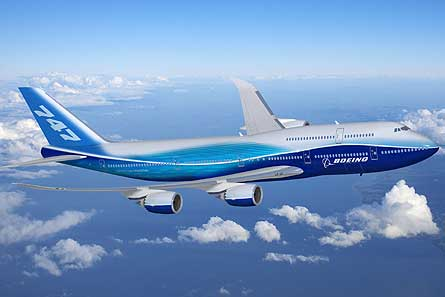 属天的教会到底是怎么样的？
弗4:1 我为主被囚的劝你们：既然蒙召，行事为人就当与蒙召的恩相称。4:2 凡事谦虚、温柔、忍耐，用爱心互相宽容，4:3 用和平彼此联络，竭力保守圣灵所赐合而为一的心。4:4 身体只有一个，圣灵只有一个，正如你们蒙召同有一个指望。4:5 一主，一信，一洗，4:6 一神，就是众人的父，超乎众人之上，贯乎众人之中，也住在众人之内。
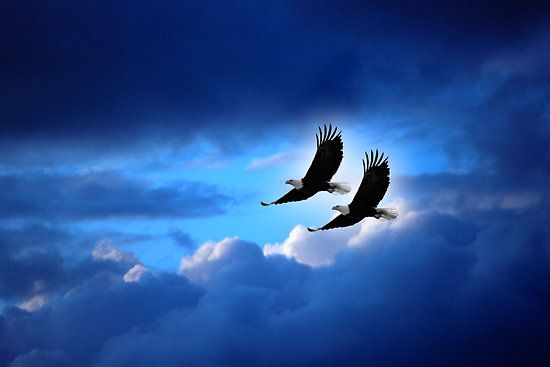 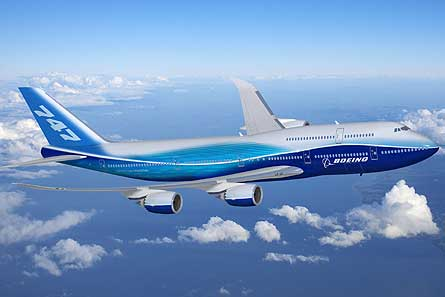 属天的教会到底是怎么样的？
弗4:7 我们各人蒙恩，都是照基督所量给各人的恩赐。4:8 所以经上说：他升上高天的时候，掳掠了仇敌，将各样的恩赐赏给人。4:9 （既说升上，岂不是先降在地下么？4:10 那降下的，就是远升诸天之上要充满万有的。）4:11 他所赐的，有使徒，有先知，有传福音的，有牧师和教师，4:12 为要成全圣徒，各尽其职，建立基督的身体，
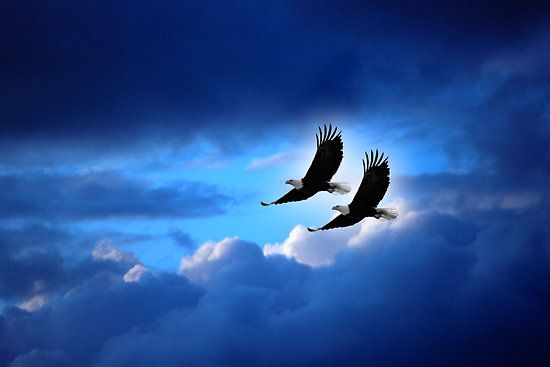 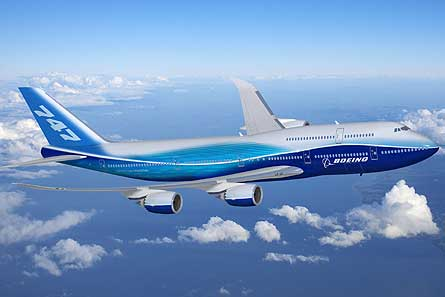 属天的教会到底是怎么样的？
弗4:13 直等到我们众人在真道上同归于一，认识神的儿子，得以长大成人，满有基督长成的身量，4:14 使我们不再作小孩子，中了人的诡计和欺骗的法术，被一切异教之风摇动，飘来飘去，就随从各样的异端；4:15 惟用爱心说诚实话，凡事长进，连于元首基督，4:16 全身都靠他联络得合式，百节各按各职，照着各体的功用彼此相助，便叫身体渐渐增长，在爱中建立自己。